ФОРМИРОВАНИЕ НЕЗАВИСИМОЙ СИСТЕМЫ ОЦЕНКИКАЧЕСТВА РАБОТЫ ОРГАНИЗАЦИЙ, ОКАЗЫВАЮЩИХ СОЦИАЛЬНЫЕ УСЛУГИ
Центр ГРАНИ, 2013
Основания созданиянезависимой системы оценки качества работы организаций, оказывающих социальные услуги
1
Указ Президента Российской Федерации от 7 мая 2012 года       № 597 «О мероприятиях по реализации государственной социальной политики» (подпункт«к» пункта 1)
2
Послание Президента Российской Федерации Федеральному Собранию Российской Федерации от 12 декабря 2012 года
3
Постановление Правительства РФ от 30 марта 2013 года №286 «О формировании независимой системы оценки качества работы организаций, оказывающих социальные услуги»
4
Распоряжение Правительства РФ от 30 марта 2013 № 487-р 
Утверждает План мероприятий по формированию независимой системы оценки качества работы организаций, оказывающих социальные услуги, на 2013-2015
5
Приказ Минздрава РФ от 31 октября 2013 № 810а «Об организации работы по формированию независимой системы оценки качества работы государственных (муниципальных) учреждений, оказывающих услуги в сфере здравоохранения»
Оценка качества работы учреждений
Контрольно-
надзорные 
органы
Система оценки учреждений
Ведомственная 
оценка
Независимая 
система 
оценки
потребительская
экспертная
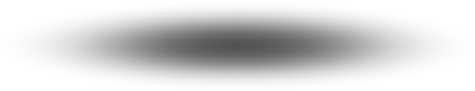 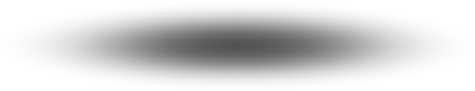 Цели независимой системы оценки качества работы медицинских организаций
Качество
повышение качества и доступности 
медицинских услуг для населения
Информированность
улучшение информированности 
потребителей о качестве работы 
медицинских организаций
Стимулирование
стимулирование организаций
к принятию мер по повышению 
качества и удовлетворенности 
потребителей
Общественная активность
Воспитание ответственного
потребителя, заинтересованного
в настройке качества услуг
Использование результатов независимой оценки
Принятие потребителями услуг обоснованного решения при выборе конкретной организации для получения необходимой услуги
Разработка и реализация планов мероприятий по улучшению качества работы организаций
4
2
1
3
Установление диалога между медицинской организацией и гражданами - потребителями услуг
оценка деятельности  руководителей организаций
Формирование и проведение независимой оценки.
Система 
 опробирована
 и настроена
Проведение
 независимой 
оценки одного 
из типов
 учреждений
Методика 
 независимой
 оценки
Положение 
об 
общетвенном 
совете
Критерии
 независимой
 оценки
Порядок
 независимой 
оценки
Перечень
 учреждений
II 
заседение
I заседение
общественного совета
До 31.12 2013 г
2015 г.
Общественный совет  по проведению независимой оценки качества работы государственных учреждений, оказывающих социальные услуги в  Пермском крае вправе *:
* На основании пункт б статьи 5 Постановления от 30 марта 2013 г. №286  «О формировании независимой системы оценки качества работы организаций, оказывающих социальные услуги».
Подходы к формированию критериев
Потребительская оценка
Подходы к формированию
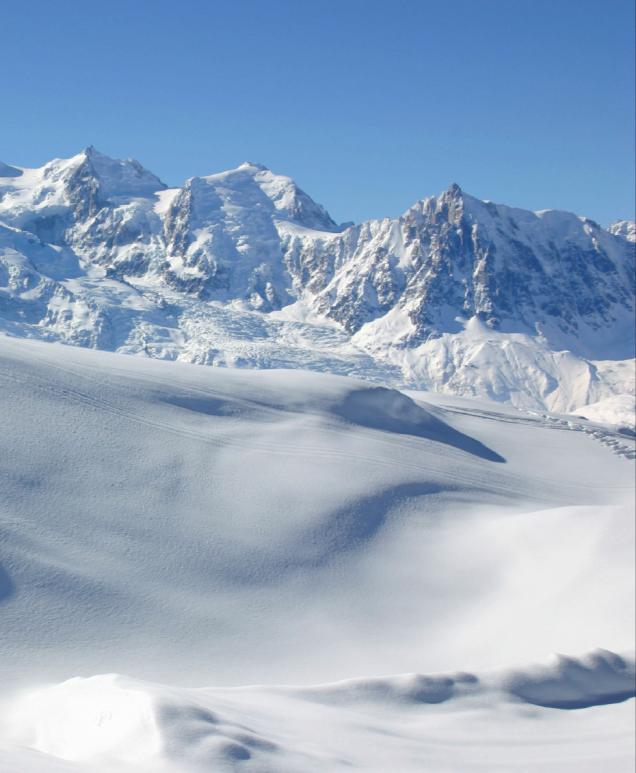 Собираем и оцениваем только ту информацию, которая может быть оценена простыми получателями услуг и доступна им
Оцениваем только то, что относится к компетенции учреждения 
Выбираем наиболее важные и значимые для потребителей параметры 
Оцениваем необходимый минимум – то что реально, можно и нужно изменить
Позволяют оценить процесс (н-р, процесс приема, информирования и т.п.) или уровень удовлетворенности (качеством (результатом) услуги, организацией процессов)
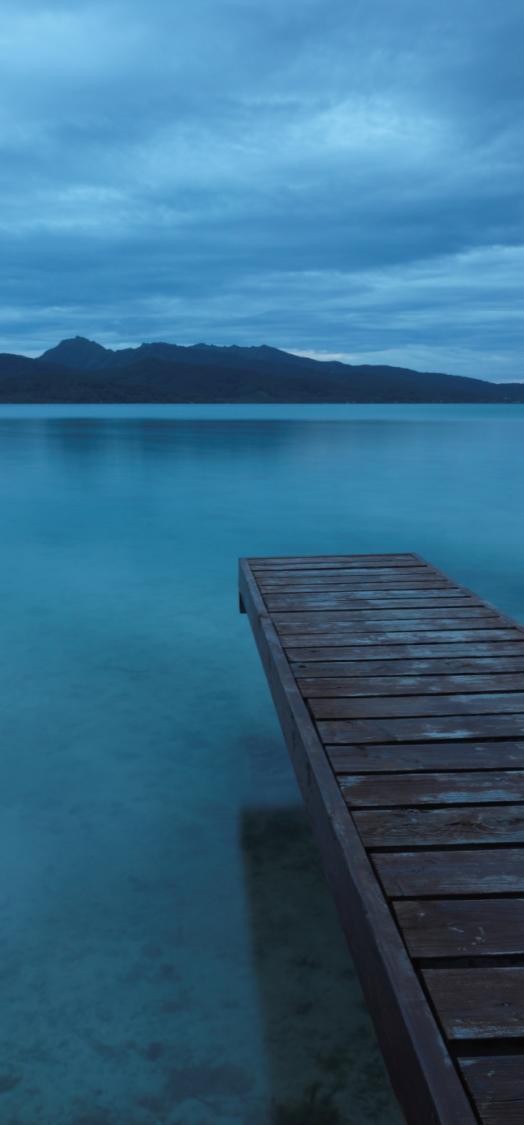 Выбор критериев оценки
Спорт
Оцениваем поликлиники
Качество информирования
Уровень комфортности
Образование
доступность информации об услугах и ценах, 
выполнение нормативных требований по закону, 
доступность  справочных сведений, указателей
чистота, 
проветриваемость, 
места для сидения, 
туалеты,
гардероб.
Здравоохранение
Взаимодействие с персоналом
Качество организации основных процессов
Культура
организация записи на прием, организации приема, 
соблюдение сроков предоставления услуги и времени ожидания
Соблюдние приватности
вежливость и доброжелательность
соблюдение прав
Квалификация и компетентность.
Социальная защита
[Speaker Notes: Подробные критерии независимой оценки поликлиник участникам предлагаются в виде раздаточных материалов, а так же размещены на сайте Правительства Пермского края http://www.permkrai.ru/nsoksu/]
По итогам независимой оценки
Подходы к рейтингованию
Как формируются рейтинги
Выбираем единую шкалу оценки параметров  – баллы от 1 до 5, наличие/отсутствие
Группируем параметры по значимым блокам
Определяем коэффициент значимости каждого блока (максимальное количество баллов по каждому блоку)
Благоустройство, комфортность
Организация процессов, информирование
Удовлетворенность качеством
Доброжелательность, соблюдение прав
Безопасность/ Учет особых потребностей
Оценка учреждения по итогам рейтингования
Каждое из оцениваемых учреждений по итогам независимой оценки может быть отнесено  к учреждениям с низким, средним и высоким уровнем качества работы в зависимости от количества набранных баллов
Средний уровень
Высокий уровень
Низкий уровень
До 39 баллов
От 40 до 69
От 70 до 100
Основные параметры оценки
Исследование работы медицинских учреждений и их электронных представительств проводилось командой специалистов Центра ГРАНИ  – 6 человек,  с участием 7 общественных наблюдателей - исследователей
Период проведения исследования:  оценка сайтов поликлиник была произведена в период с 10 по 14 июня 2013 года,  оценка качества работы  поликлиник с гражданами  с  17 по 19 июня 2013 года.
Оценивалась деятельность 9 амбулаторно-поликлинических учреждений  и 20 сайтов взрослых и детских поликлиник
Исследование проходило в 2-х городах: Перми и Соликамске
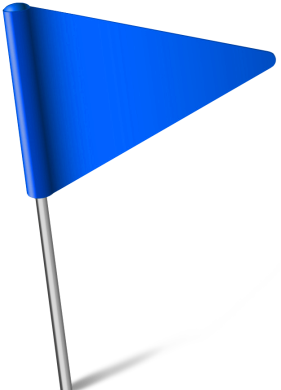 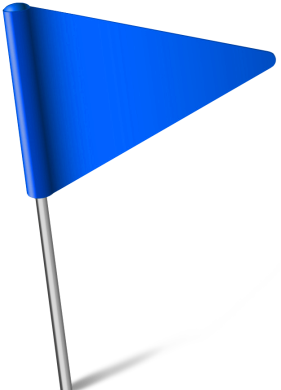 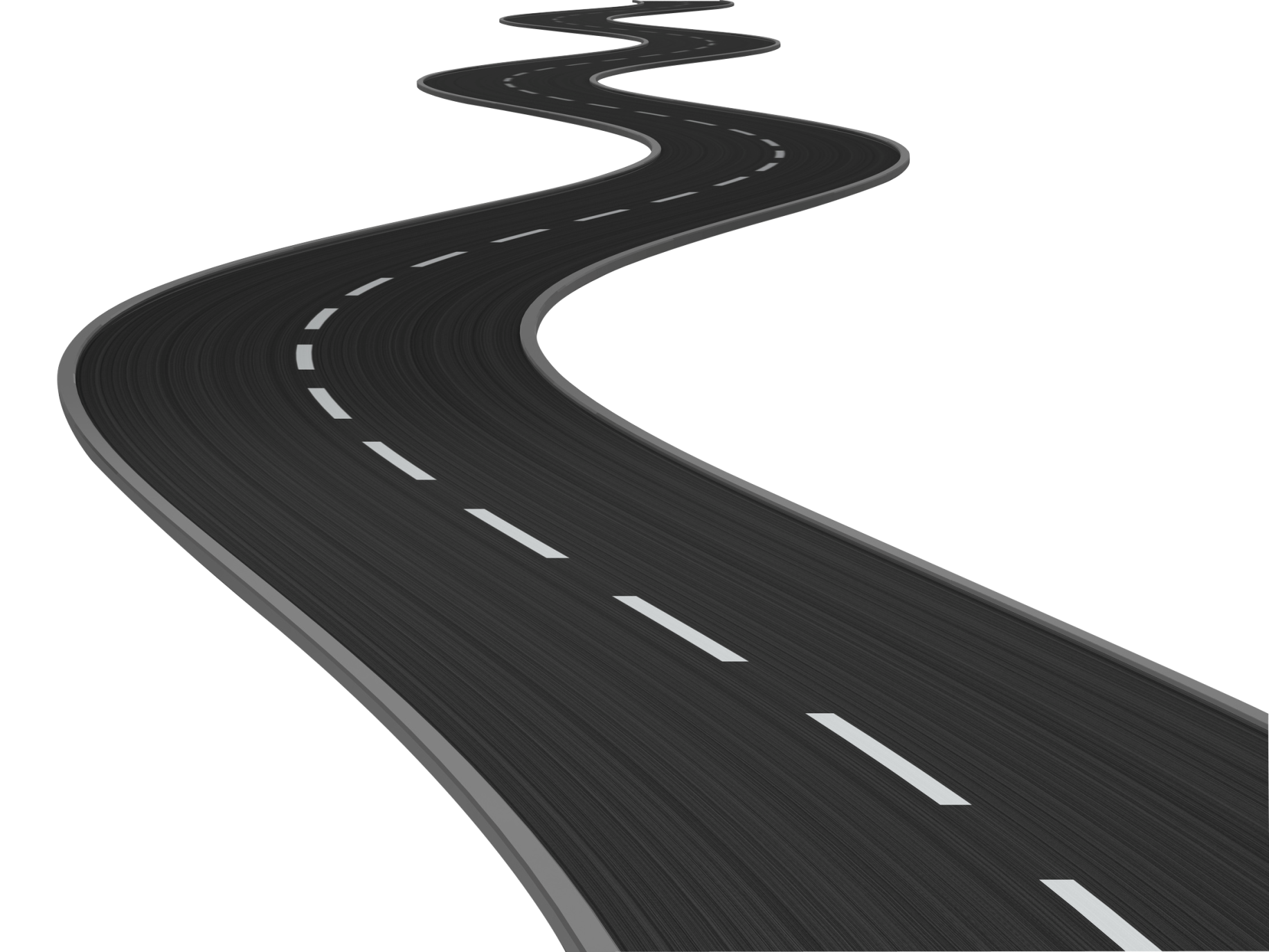 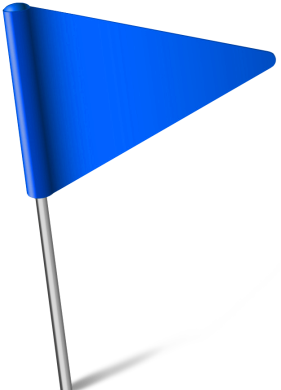 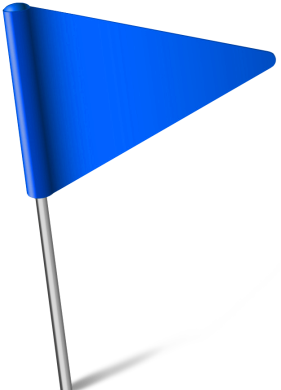 [Speaker Notes: В рамках независимой оценки исследовалось качество работы государственных (муниципальных) учреждений, оказывающих социальные услуги в сфере здравоохранения. Оценивалась информационная открытость,  в т.ч. качество информирования  через Интернет-сайты, доступность и комфортность условий получения социальных услуг, а также доброжелательность персонала.

Целью реализации независимой  работы учреждений оценки является:
1) улучшение информированности потребителей о качестве работы организаций, оказывающих социальные услуги в сфере здравоохранения;
2) установление диалога между организациями, оказывающими социальные услуги и  гражданами - потребителями услуг;
3) повышения качества организации социальных услуг  населению в сфере здравоохранения.]
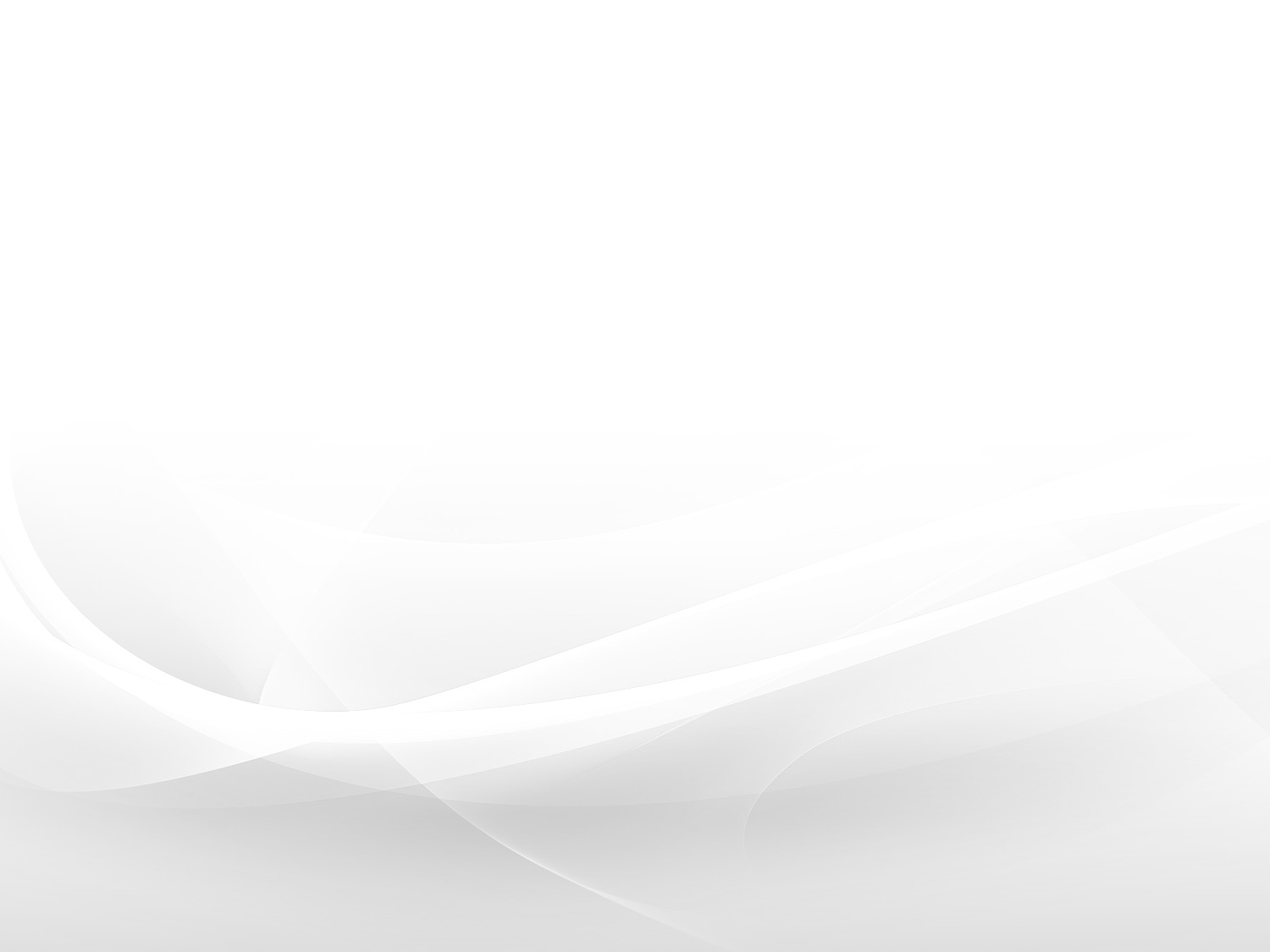 Инструментарий оценки
90 индивидуальных интервью  (опрос на выходе) посетителей поликлиники непосредственно в местах получения услуг амбулаторно-поликлинических учреждениях;
Исследование 20 интернет-сайтов медицинских учреждений проводилось через сплошной просмотр содержимого страниц web-ресурса
Опрос
Кабинетное исследование
9 экспериментов – «контрольных закупок» (метод непосредственного прохождения процедур исследователем услуги);
9 натурных наблюдений в местах предоставления услуг - амбулаторно-поликлинических учреждениях.
Контрольная закупка
Натурные наблюдения
[Speaker Notes: Проведение независимой оценки включает в себя решение следующих задач:
 выявление и анализ практики организации предоставления социальных услуг в сфере здравоохранения;
получение сведений от получателей социальных услуг учреждений здравоохранения  о практике получении данных услуг;
 выявление соответствия представления информации о работе учреждения на его сайте  критериям полноты, актуальности, удобства для посетителей поликлиник и иных заинтересованных граждан;
интерпретация и оценка полученных данных, построение рейтингов;
формирование предложений по повышению качества работы учреждений.
подготовка предложений для подготовки методических рекомендаций по проведению независимой оценки качества работы учреждений]
В рамках независимой оценки исследовалось качество работы государственных (муниципальных) учреждений, оказывающих социальные услуги в сфере здравоохранения.
МБУЗ «Городская Поликлиника №2» (Адрес: г. Пермь, ул. Братьев  Игнатьевых, 3)
Поликлиника №1 МБУЗ "Городская клиническая поликлиника №1" (ул. Сибирская, 21/Пермская, 45).
Поликлиника №1 МБУЗ "Городская клиническая поликлиника №5" (Адрес: г. Пермь, ул. Глеба Успенского, 5).
Город Соликамск:
МБМУ "Городская поликлиника №1" (адрес: Г. Соликамск,  ул. Молодежная, д 16.)
Город Пермь:
8 амбулаторно-поликлинических учреждений города
Поликлиника №1 МБУЗ "Городская поликлиника №7"(Адрес: г. Пермь, ул. Гашкова, 41а).
Поликлиника №3 МБУЗ "Городская клиническая поликлиника № 4" ( Адрес: г. Пермь ул. Куфонина, 12).
Поликлиника №3 МБУЗ "Городская поликлиника №9" (Адрес: г. Пермь, ул. Репина, 21).
Поликлиника №1 МБУЗ "Городская поликлиника №12" (Адрес: г. Пермь, ул. Генерала Панфилова, 20б).
Поликлиника №1 МБУЗ "Городская детская клиническая поликлиника №5" (Адрес: г. Пермь ул. Советской Армии, 10).
[Speaker Notes: Независимая оценка проводилась в отношении:
Во-первых,  деятельности  8 амбулаторно-поликлинических учреждений  города Перми (в том числе одно амбулаторно–поликлиническое учреждение, оказывающее медицинскую помощь детскому населению), и1 амбулаторно-поликлинического учреждение города Соликамска по  организации непосредственного взаимодействия с гражданами  в месте предоставления услуг здравоохранения]
Оценка работы электронных представительств всех взрослых и детских городских поликлиник города Перми, которые были доступны в сети Интернет в период обследования, а также сайта  городской поликлиники № 1, города Соликамска.
http://www.solgp1.ru/ «Городская поликлиника № 1» (г.Соликамск)
http://www.gdkp1.med-oms.ru/ «Городская детская поликлиника № 1»
http://gkp1.ru/  «Городская клиническая поликлиника № 1»
http://gdkp2.ru/ «Городская детская клиническая поликлиника №2»
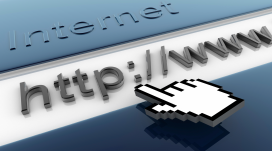 http://gp2.perm.ru/ «Городская поликлиника № 2»
http://permdgp3.lpu09.ru/ «Городская детская поликлиника № 3»
http://permgp3.ru/ «Городская поликлиника № 3»
http://gdkp5.perm.ru/  «Городская детская клиническая поликлиника №5»
http://gkp4.ucoz.ru/ «Городская клиническая поликлиника № 4»
http://gdkp6.ru/ «Городская детская клиническая поликлиника № 6»
http://gkb4.perm.ru/ «Городская клиническая больница № 4»
http://bolnica9.psu.ru/ «Городская детская клиническая больница № 9»
http://www.gkp5.perm.ru/ «Городская клиническая поликлиника № 5» 1
http://permdkb13.ru/ «Детская клиническая больница № 13»
http://permgp7.ru/ «Городская поликлиника № 7»
http://gdkb15.ru/ «Городская детская клиническая больница №15»
http://permgpol8.ru/ «Городская поликлиника № 8»
http://mbuzgp9.okis.ru/ «Городская поликлиника № 9»
http://permgp11.ru/ «Городская поликлиника №11»
http://muzgp12.ucoz.ru/ «Городская поликлиника № 12»
[Speaker Notes: Во-вторых,  работы электронных представительств всех взрослых и детских городских поликлиник города Перми, которые были доступны в сети Интернет в период обследования, а также сайта  городской поликлиники № 1, города Соликамска.]
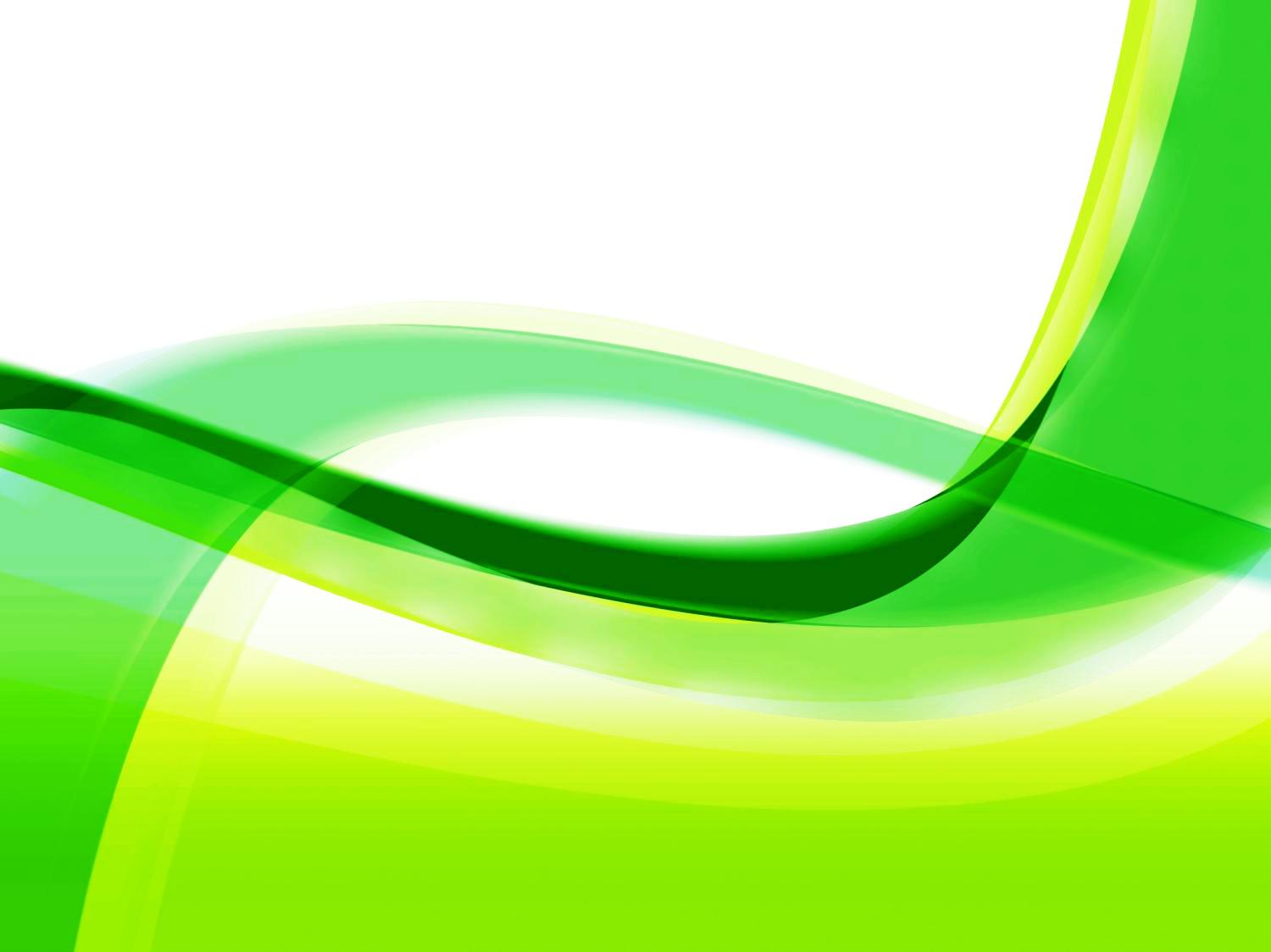 Независимая оценка работы учреждений по организации взаимодействия с гражданами в местах представления услуг здравоохранения проводилась по 4 основным блокам критериев.
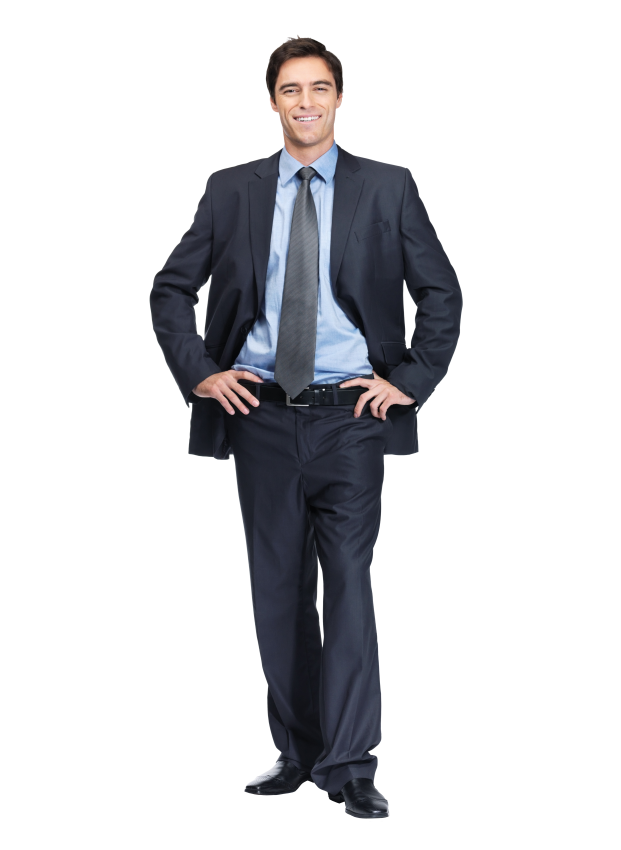 информационная открытость и доступность учреждений здравоохранения (заочные и очные способы);
комфортность условий предоставления услуг (внешнее и внутренне благоустройство здания);
внешнее благоустройство подходов к зданию амбулаторно-поликлинического учреждения;
доброжелательность персонала.
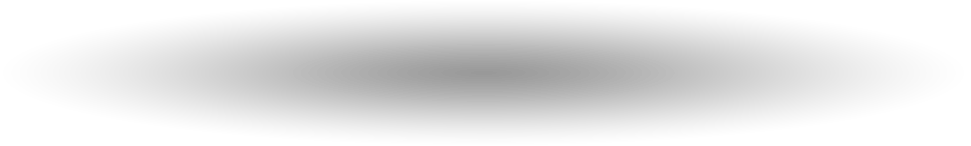 Независимая оценка  качества организации информирования граждан через сайт учреждений проводилась на основании 47 критериев клиентоориентированности содержания Интернет-ресурса, сгруппированных в 6 блоков.
[Speaker Notes: Исследование  данных групп критериев дает доставочные основания для оценки практики предоставления социальных услуг в сфере здравоохранения, позволяет выявить особенности организации предоставления услуг учреждением, сделать выводы о комфортности и доступности услуг для населения. Более подробно критерии независимойоценки представленыв Приложении № 1. «Соотношение критериев независимой оценки учреждений и методов исследования представлены в таблице».
 
Независимая оценка  качества организации информирования граждан через сайт учреждений проводилась на основании 47 критериев клиентоориентированности содержания Интернет-ресурса. Более подробно критерии представлены в последнем разделе отчета.]
Рейтинг очных способов предоставления информации.
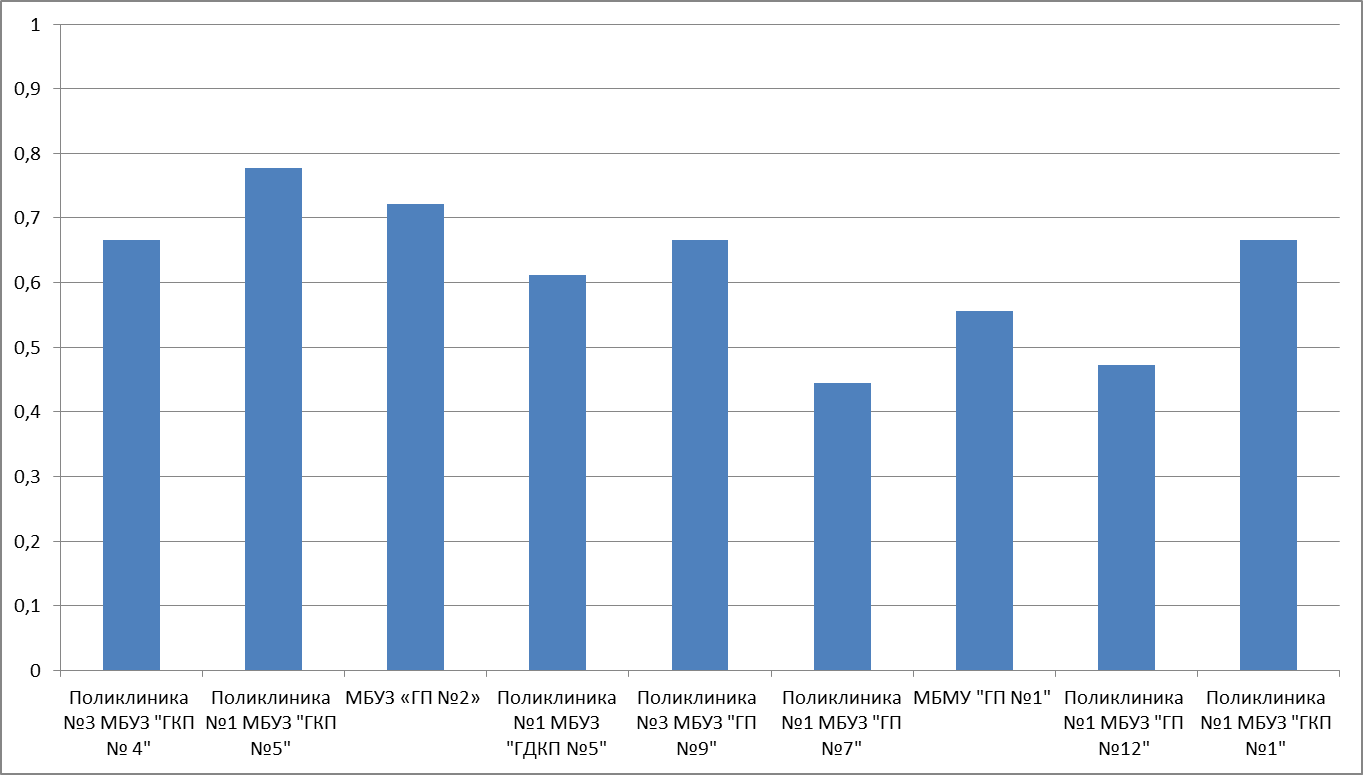 Рейтинг оценки комфортности организации предоставления социальных услуг.
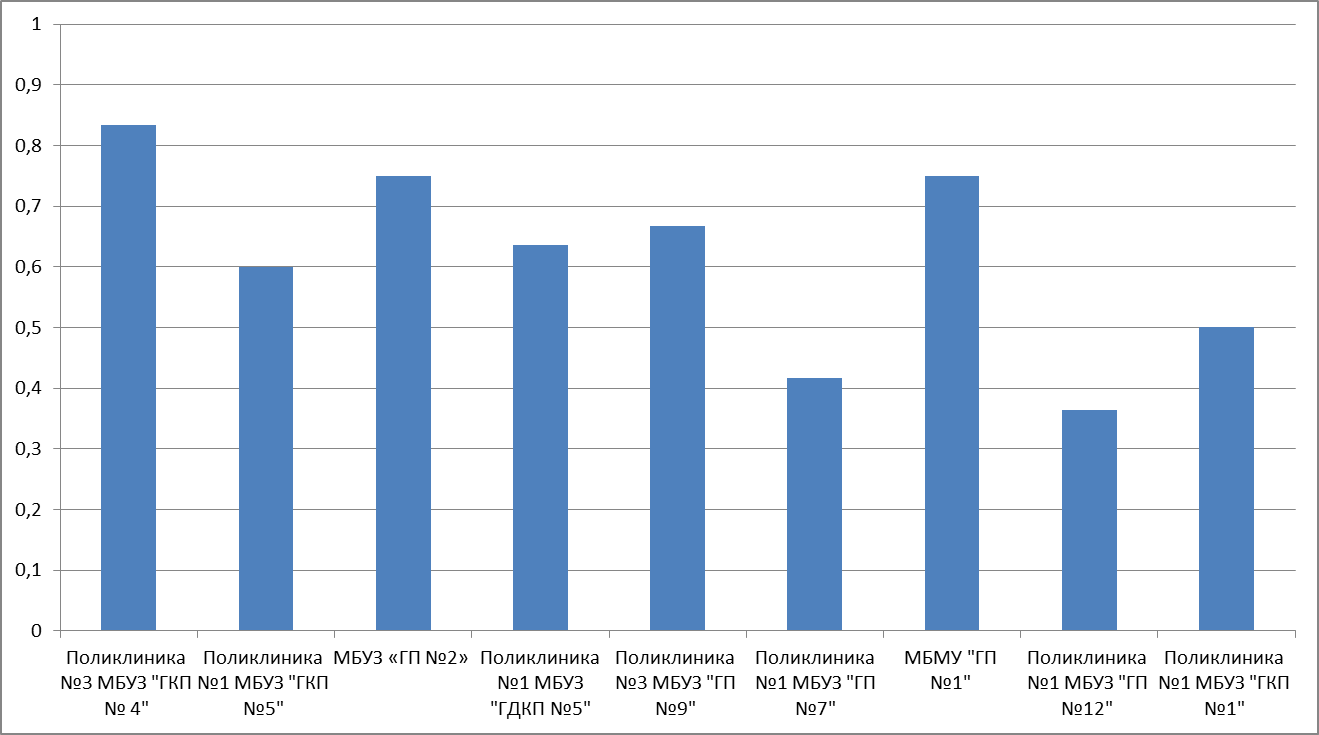 [Speaker Notes: При построении данного первого рейтинга (и всех последующих рейтингов), максимальный рейтинговый бал равен 1. Учреждения, оцененные как имеющие более комфортную и доступную практику взаимодействия с гражданами, получали, соответственно, более высокий  рейтинговый бал, но не  могли получить более, чем 1. В целом следует отметить, что практически во всех исследуемых учреждениях здравоохранения есть информация о правах пациентов, информации о перечне льготных лекарств, право на первоочередное обслуживание, информация о вышестоящих и/или контролирующих организациях. Как показали итоги рейтингования, значительного разброса по метам рейтинга – то есть наличие как очень плохой, так и очень хорошей практики организации информационной среды нет. 

Данный рейтинг базируется на оценке:
- организации внешнего благоустройства здания и территории (наличие освещения территории, парковки, оборудованность входа в поликлинику приспособлениями для маломобильных групп населения и т.д.), 
- организации внутреннего благоустройство (наличие работающего лифта для пациентов в многоэтажных поликлиниках, работающего туалета, условий для заполнения посетителями документов и т.д.).]
Рейтинг готовности работать с людьми со специальными потребностями  учреждениями, оказывающих социальные услуги в сфере здравоохранения.
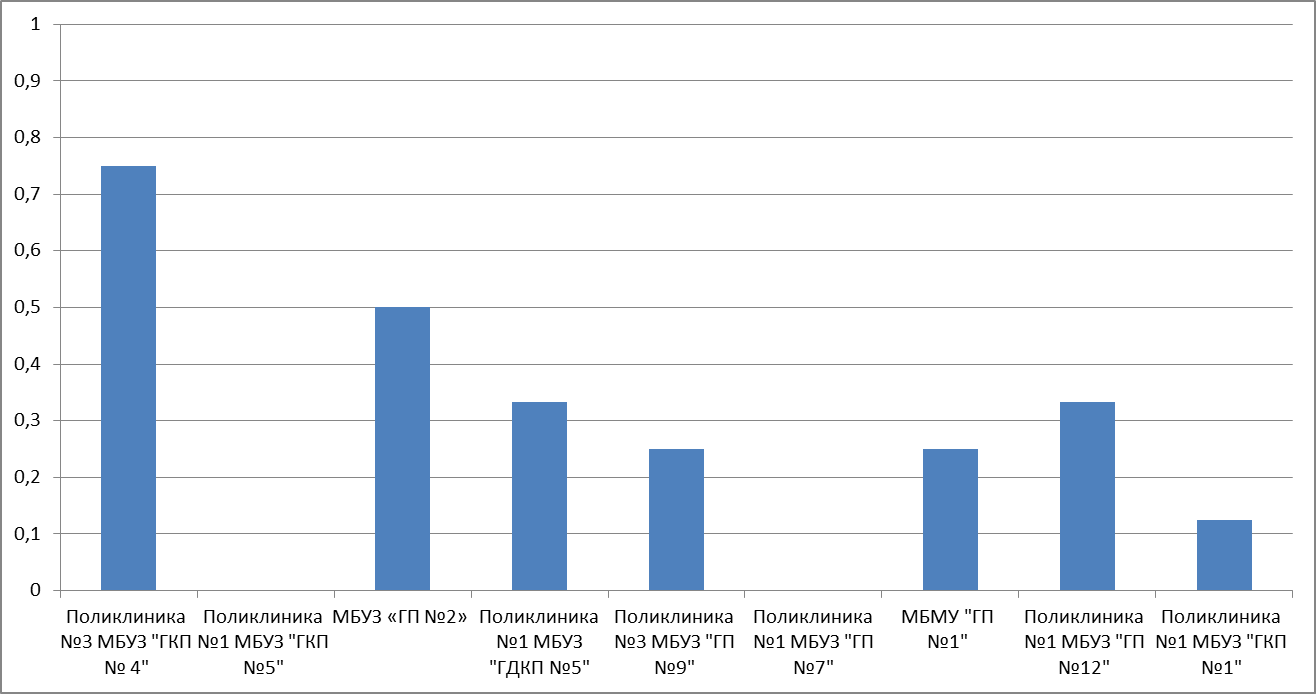 Рейтинг оценки доброжелательности персонала учреждения здравоохранения.
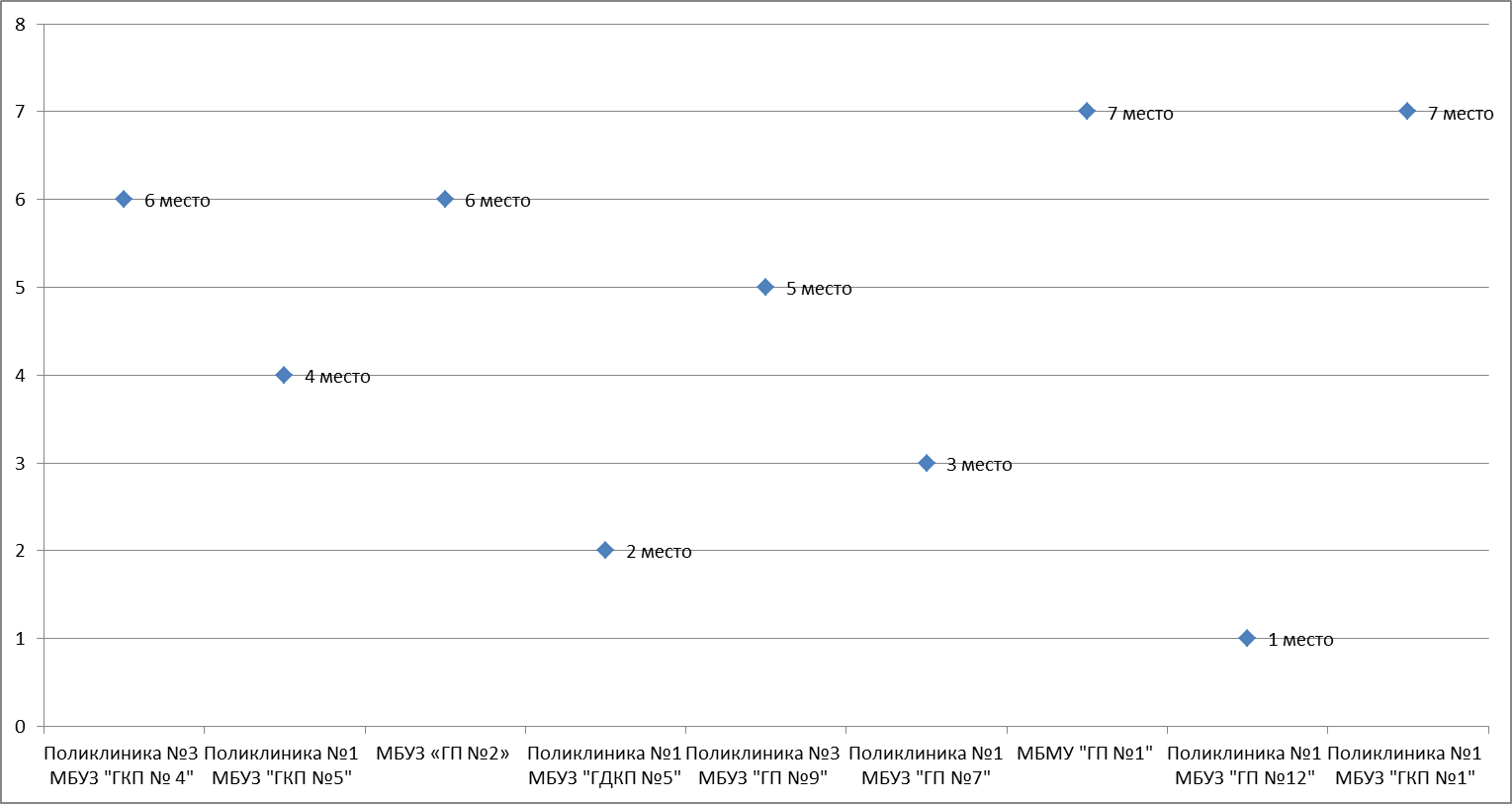 [Speaker Notes: Для составления рейтинга использовались результаты оценки по следующим критериям: 
оборудованность входа в поликлинику приспособлениями для маломобильных групп населения (пандусы, поручни);
 наличие работающего лифта для пациентов в многоэтажных поликлиниках;
оборудованность помещений внутри учреждения приспособлениями для маломобильных групп населения;
наличие специально оборудованной кабинки для инвалидов.
Наиболее приспособлена для приема маломобильных лиц со специальными потребностями  поликлиника №3 МБУЗ "Городская клиническая поликлиника № 4", она является лидером и в общем рейтинге. Эта поликлиника - единственная из всех 9 учреждений, внутренние помещения которой приспособлены для приема маломобильных групп населения. 

Отношение врача и медицинского персонала к пациенту оценивается во всех учреждениях как доброжелательное, особенно высоко оценили специалистов Городской детской клинической поликлиники № 5, Поликлиники №1 ГП №7 и Поликлиники №1 ГП № 12, в этих учреждениях 100% опрошенных отметили отношение медицинских специалистов к пациенту как доброжелательное.]
Рейтинг оценка посетителями поликлиник качества работы учреждений, исходя из опыта своего взаимодействия с ними
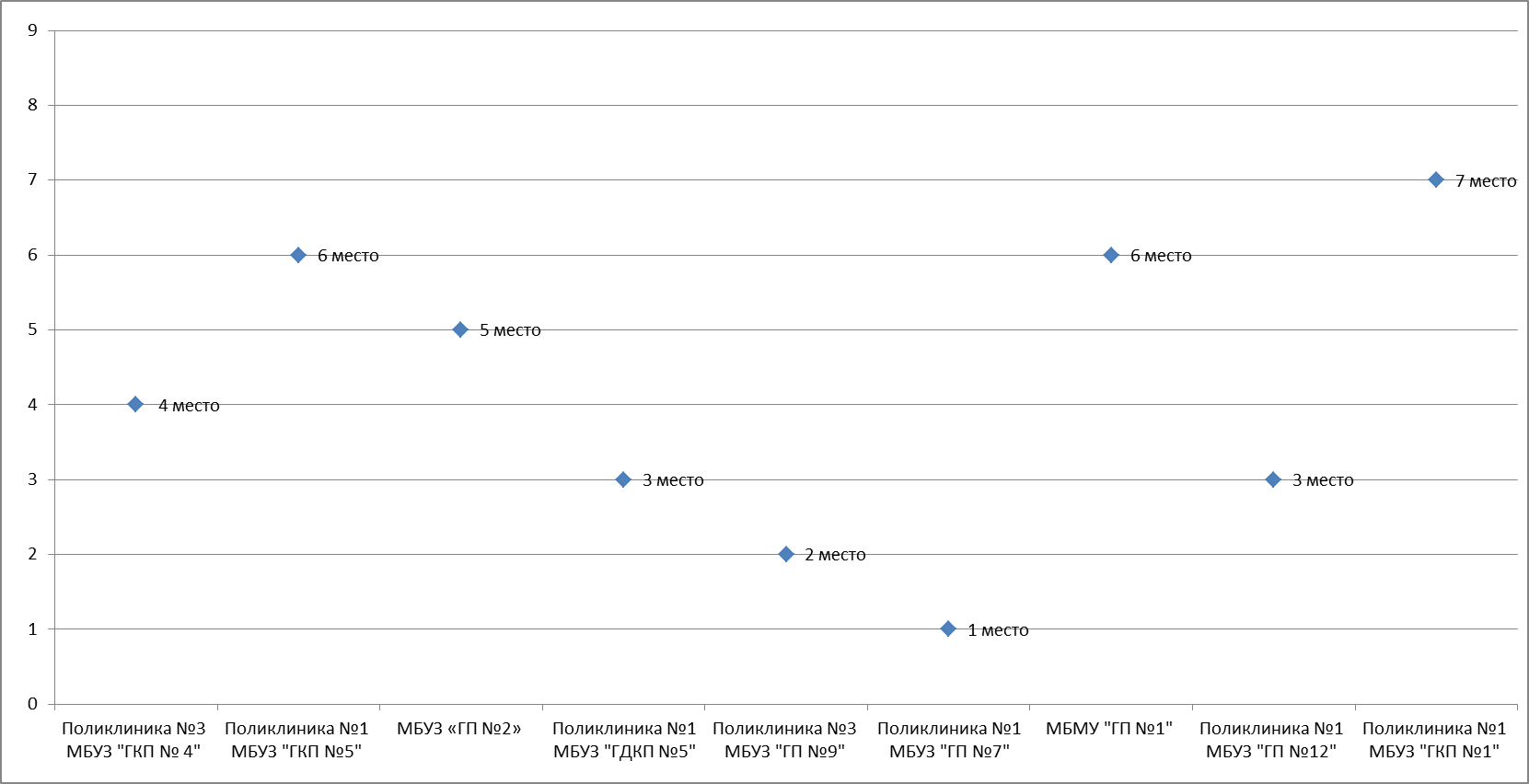 [Speaker Notes: В целом опрошенные посетители оцениваемых учреждений здравоохранения удовлетворены качеством медицинского обслуживания. Респонденты указали, что организация записи на прием в целом является приемлемой – записаться легко или приемлемо. Средний срок записи (временной промежуток между днем записи и днем приема) составляет 4,8 дня. 
Среднее время, которое опрошенные проводят в очередях в ожидании приема специалиста, составляет 24 минуты, самое короткое время ожидания в очереди выявлено среди посетителей  Поликлиники №1 ГП №7 и составляет 14,5 минут, самое долгое ожидание приема наблюдается, по мнению опрошенных,  в МБУЗ Городская поликлиника №2 и составляет 42 минуты. 
Вычислялось как среднее арифметическое длины временных отрезков, называемых  респондентами,  для каждой поликлиники.
Отношение врача и медицинского персонала к пациенту оценивается  пациентами во всех учреждениях как доброжелательное. Особенно отличаются Городская детская клиническая поликлиника № 5, Поликлиника №1 ГП №7 и Поликлиника №1 ГП № 12. В этих учреждениях 100% опрошенных отметили доброжелательность медицинских специалистов.
По словам  12 опрошенных посетителей (из 90), они сталкивалисьсо случаями утраты медицинских документов учреждением. Особенно остро данную проблему отметили посетители МБМУ «Городская поликлиника №1» города Соликамска, где половина опрошенных респондентов сталкивалась со случаями утраты документов.]
Совокупные рейтинги качества работы учреждений здравоохранения
Рейтинг сайтов учреждений
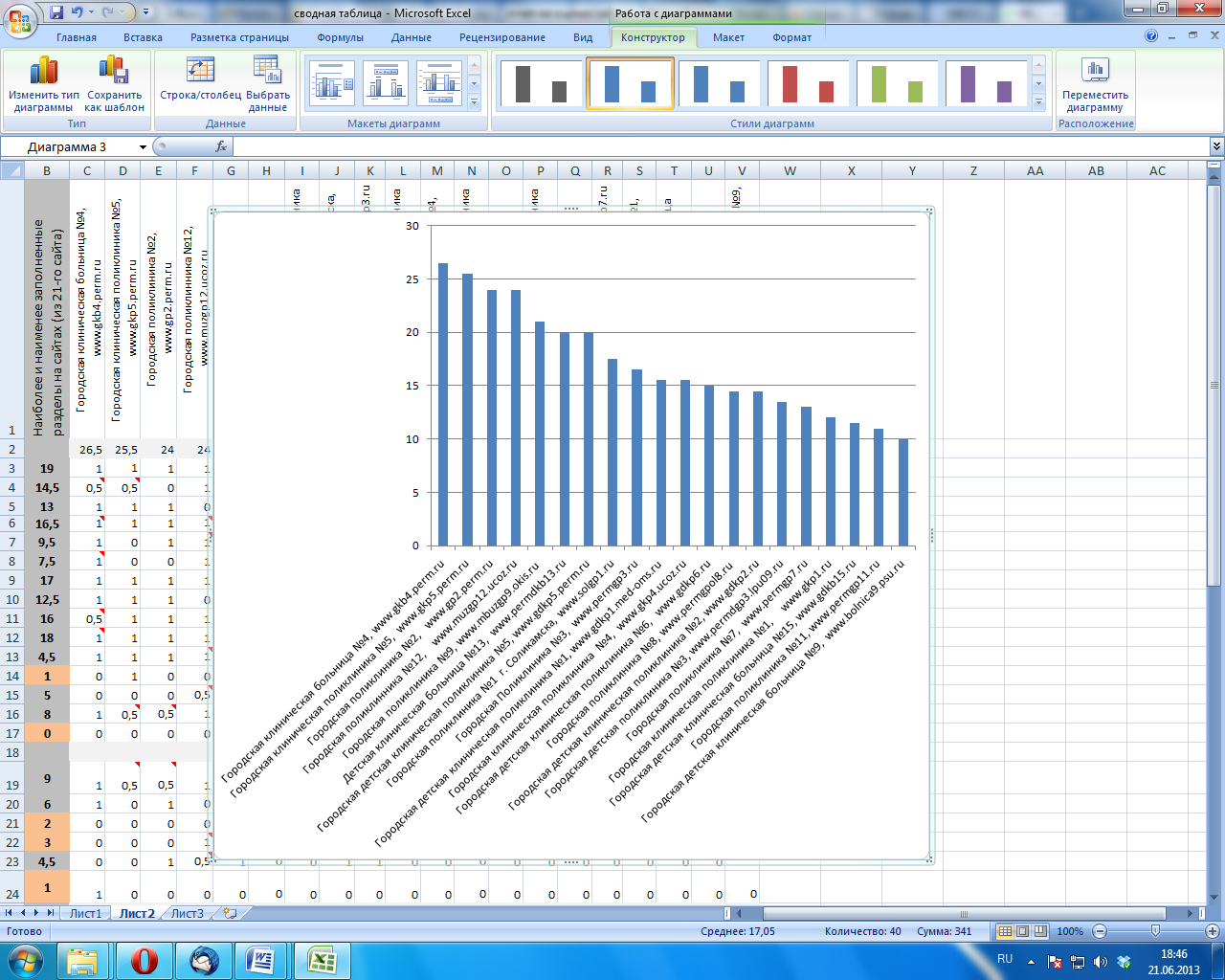 Как видно даже четверка лидеров набрала лишь половину из возможных 47 баллов
[Speaker Notes: Концепция создания единой государственной информационной системы в сфере здравоохранения, утвержденная приказом Минздравсоцразвития России от 28.04.2011 № 364, предполагает повышение важную роль интернет-представительства  медицинского учреждения в развитии эффективности взаимодействия между медицинскими учреждениями и пациентами. 
Интернет-сайт медицинского учреждения должен служить площадкой для вовлечения граждан в процесс наблюдения за собственным здоровьем, инструментом повышения уровня медицинской грамотности населения, позволять наладить взаимодействие с потенциальными пациентами, ориентироваться на их запросы и пожелания, убедить их в высокой репутации медицинского учреждения и качестве предоставляемых услуг. 
Исходя из этого, оценка гражданами  качества организации работы медицинского учреждения  включает и оценку качества размещенной информации на сайте  учреждения в сети Интернет, а также удобство  использования (юзабилити - от англ. usability) сайтов медицинских учреждений.]
Средняя степень информационного наполнения всех сайтов по блокам
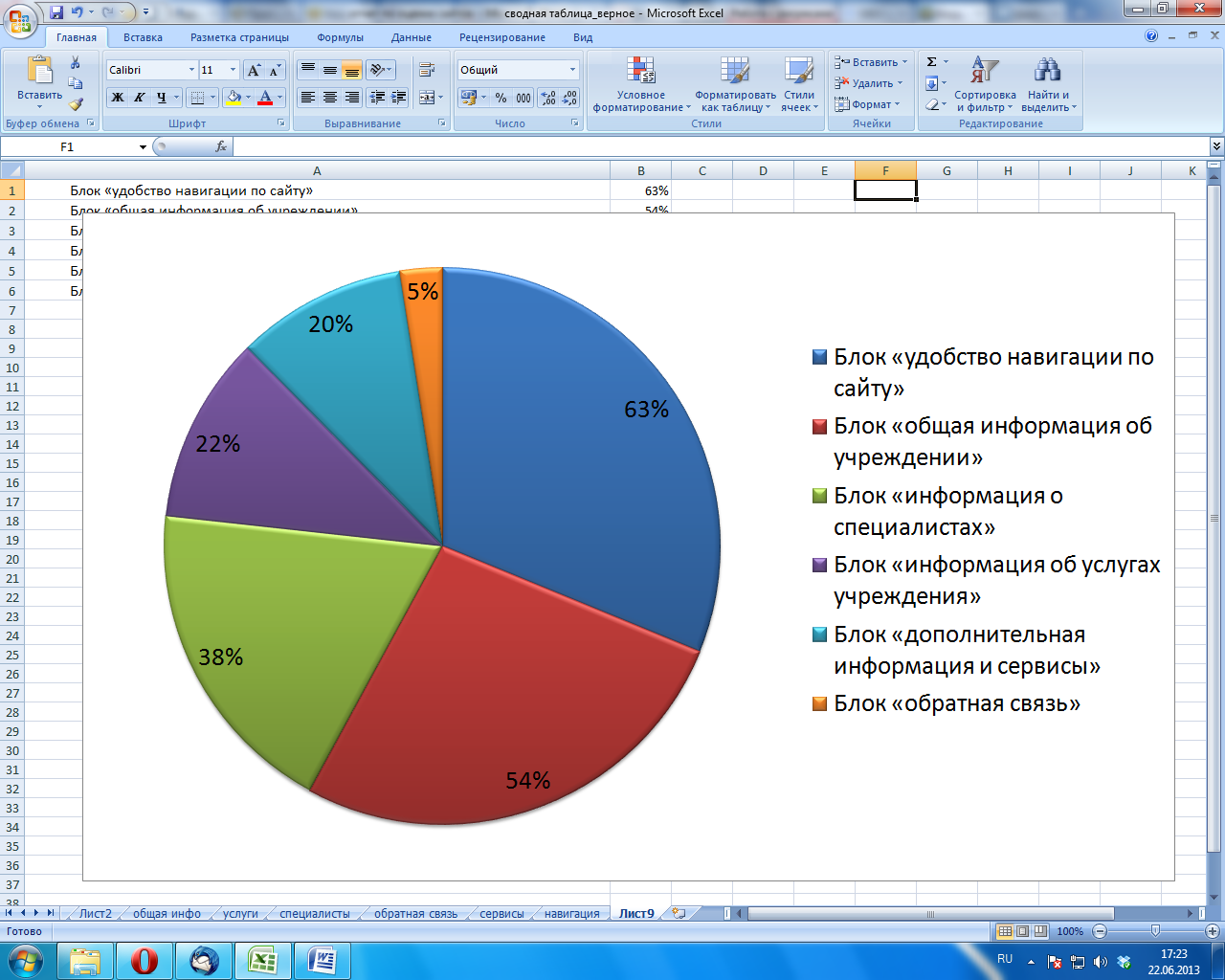 [Speaker Notes: По отдельным информационным блокам видно, что относительно полно на сайтах учреждений представлена следующая информация:
Блок «удобство навигации по сайту» - средний балл 3,8 из 6 (63%). 
Блок «общая информация об учреждении» - средний балл 8,1 из 15 (54%). 
Блок «информация о специалистах» - средний балл 2,3 из 7 (38%). 
Слабо представлены сведения в следующих блоках: 
Блок «информация об услугах учреждения» - средний балл 1,3 из 6 (22%). 
Блок «дополнительная информация и сервисы» - средний балл 1 из 5 (20%).
Блок «обратная связь» - средний балл 0,4 из 8 (5%)]
Рекомендации по улучшению качества сайтов
Рекомендации по  необходимым действиям для повышения качества работы учреждений
Провести для сотрудников регистратур и окон приема семинары о правах пациента, в том числе в связи с принятием Федерального закон от 21.11.2011 N 323-ФЗ "Об основах охраны здоровья граждан Российской Федерации".
Составить стандарт организации телефонного консультирования.
Подготовить расширенный чек-лист о том, что должно быть представлено на информационных страдах учреждений здравоохранения. На основании данного чек-листа, руководителю или иному должностному лицу провести анализ информационной среды учреждения. 
Представлять информационные материалы не только в качестве выписок из НПА, но и в простой и доступной форме соразмерной гражданам, не обладающим специализированными знаниями. Для это возможно использовать практику описания действия пациента в качестве алгоритма (по шаговая инструкция) .
Разработать НПА, устанавливающий стандарт комфортности организации предоставления услуг в учреждениях здравоохранения.
При организации внешнего и внутреннего благоустройства учитывать специфику учреждений и потребности пациентов (например, установка креплений для детских колясок и санок в детских поликлиниках), 
Продолжить работу по созданию доступной среды для маломобильных лиц населения. Важно не только формальное наличие пандуса при входе в учреждение, а пандус, которым можно воспользоваться. 
Использовать каналы обратной связи (ящики жалоб и предложений, обращения через официальные сайты) для выявления барьеров и неудобств, с которыми сталкиваются пациенты при получении услуг.
Разработать стандарт отношения к пациенту (этический кодекс) для всех уровней  медицинского персонала учреждений здравоохранения;
 Наладить канал обратной связи между пациентом и учреждением с целью выяснения удовлетворенности качеством взаимодействия с медицинским персоналом.
Сайты учреждений, на основании проведенной оценки, должны быть подвергнуты внутреннему аудиту (техническому и содержательному) и по его результатам должны быть доработаны, с тем, чтобы свести к минимуму все выявленные информационные дефициты.  
Министерству здравоохранения Пермского края разработать и утвердить, единый информационный стандарт в отношении содержания сайтов медицинских учреждений, который бы способствовал синхронизации единой государственной информационной системы в сфере здравоохранения. 
Одним из критериев эффективности работы учреждения должно стать постоянное увеличение доли пользователей, получающих сведения и записавшихся на приём к врачу через интернет.
Где получить актуальную информацию в части формирования независимой системы оценки учреждений здравоохранения Пермского края?
Актуальная информация размещена на сайтах:
http://www.rosmintrud.ru/nsok
www.permkrai.ru/nsoksu
http://minzdrav.permkrai.ru/otkrytoje_ministerstvo

Общественный совет при Министерстве здравоохранения Пермского края
Общественный совет по проведению независимой оценки качества государственных (муниципальных) учреждений, предоставляющих социальные услуги населению в Пермском крае
Сопредседатели - Кочурова Н.Г.,  Маковецкая С.Г. 
Рабочая группа по проведению независимой оценки качества государственных (муниципальных) учреждений здравоохранения в Пермском крае 
Руководитель - Грищукова Т.В. – tg@grany-center.org
Сайт Центра ГРАНИ www.grany-center.org
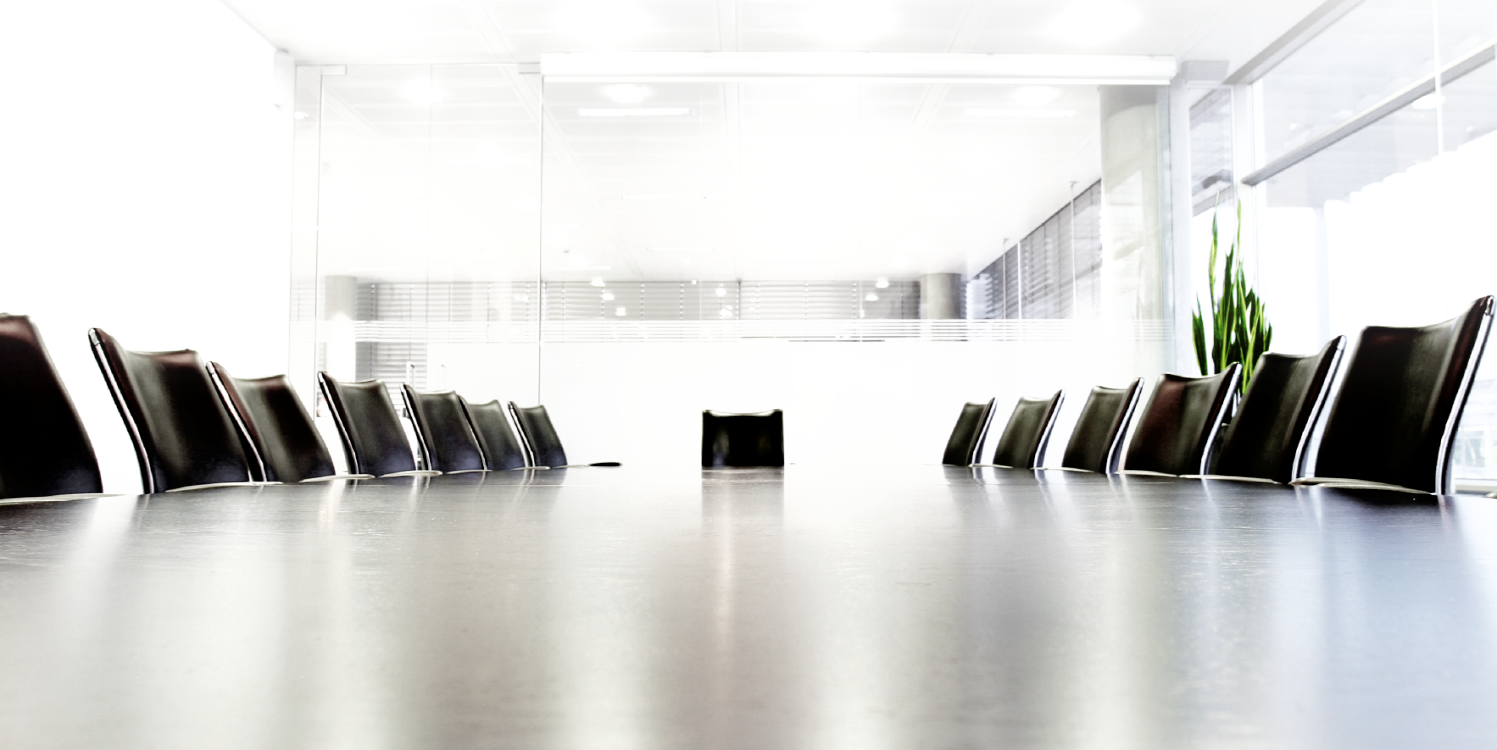 СПАСИБО ЗА ВНИМАНИЕ!